Vysoká škola technická a ekonomická
v Českých Budějovicích

Ústav technicko – technologický 


DIPLOMOVÁ PRÁCE
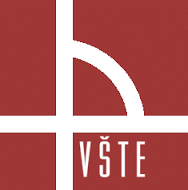 Metodika posouzení vzájemné návaznosti osobní veřejné silniční  a železniční dopravy v návaznosti na uživatele
Autor diplomové práce:	              Bc. Marie Gryczová
Vedoucí diplomové práce:	  Ing. Jiří Čejka, Ph.D.
Oponont diplomové práce:           Ing. Vladimír Faltus, Ph.D.
České Budějovice, listopad 2017
Obsah prezentace
Motivy a důvody k řešení daného problému
Cíl práce
Metodika diplomové práce
Postup posouzení návaznosti spojů
Integrované dopravní systémy
Aplikace navrhované metodiky  návaznosti spojů 
Kriteriální matice, váhy, dominance variant
Závěrečné shrnutí
Doplňující dotazy
Motivy a důvody k řešení
Veřejná doprava je základním pilířem prosperity a rozvoje oblasti.

Kvalitní  a zákaznicky atraktivní systém veřejné hromadné dopravy je důležitou složkou  rozvoje  mobility   společnosti.

Práce s tímto tématem mi umožnila hlouběji nahlédnout   do  složité   problematiky jednotlivých  integrovaných  dopravních systémů vybraných krajů.
Cíl práce
Cílem práce je navržení způsobu posuzování  návaznosti  veřejné  dopravy mezi silničním a železničním subsystémem. Stanovená  metodika  bude  ověřena na vybraném funkčním dopravním modelu.
Metodika diplomové práce
V teoretické části je uvedena základní    terminologie,   zákonná   ustanovení a charakteristika dopravního systému. 

Aplikační část práce obsahuje:

část kvalitativní, která navrhuje „metodiku způsobu  posuzování  návaznosti  veřejné dopravy“  

část kvantitativní, ve které je tato metodika ověřena pomocí vícekriteriálního hodnocení variant metodou TOPIS na funkčním dopravním modelu čtyř integrovaných dopravních systémů.
Postup posouzení návaznosti spojů
Metodika vzájemného posouzení návaznosti spojů obsahuje:
Stanovení cíle 
Sestavení návrhové části dokumentu včetně tarifní nabídky
   při respektování :
charakteristiky sledovaného území
principů a zásad návaznosti veřejné dopravy
standardu kvality
kategorizace přestupních bodů
umístění a stavební uspořádání přestupních bodů
docházkové vzdálenosti
časové návaznosti spojů
klasifikace linek
doporučených intervalů železniční dopravy
doporučených intervalů silniční dopravy
Srovnání kritérií s využitím metody vícekriteriálního hodnocení variant
Připomínkové řízení
Vlastní realizace opatření, smluvní ujednání a zpřístupnění informací o změnách veřejnosti
Klasifikace linek
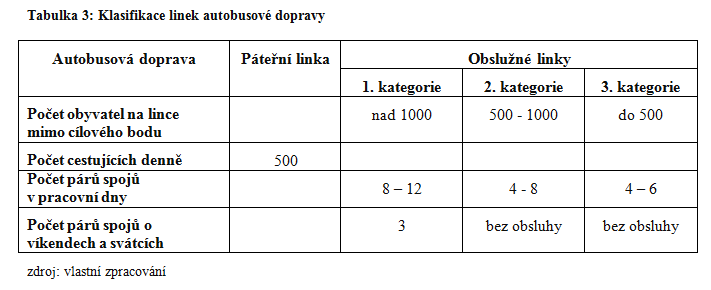 Návaznost spojů
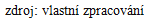 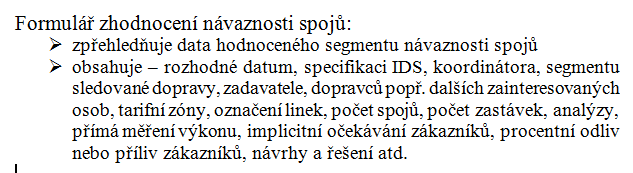 Tabulka IDS s uvedením koordinátorů a počtů zapojených drážních tratí
zdroj: ČESKÉ DRÁHY, 2017. INTEGROVANÉ VLAKY [online]. Praha: České dráhy. [cit. 2017-11-24] Dostupné z:   https://www.cd.cz/typy-jizdenek/regionalni-jizdenky-ids/-26623/, 
MINISTERSTVO SPRAVEDLNOSTI, 2017. Veřejný rejstřík [online]. Praha: Ministerstvo spravedlnosti. [cit. 2017-11-22]. Dostupné z: http://portal.justice.cz/Justice2/MS/ms.aspx?j=1&o=1&k=170&d=300616, vlastní zpracování
Vybrané IDS
Pomocí metod vícektriteriálního hodnocení variant byly porovnány fukční dopravní systémy:

IDK Jihomoravského kraje, 
IDK Libereckého kraje, 
IDK Olomouckého kraje,
Doprava Ústeckého kraje.
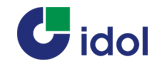 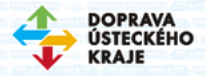 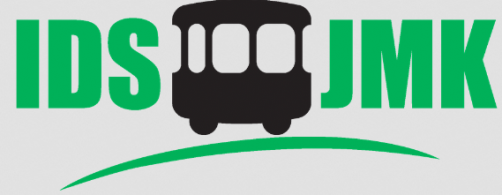 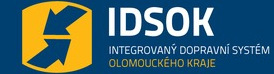 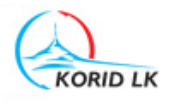 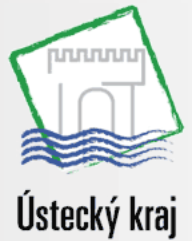 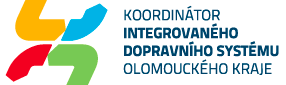 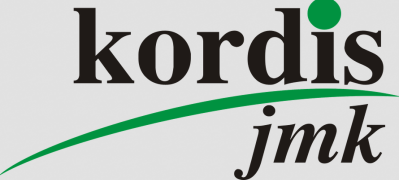 Aplikace metodiky
Jednotlivé integrované dopravní systémy byly 
porovnány pomocí metody TOPIS z hlediska:

návaznosti spojů mezi okresními městy v pracovní dny, v sobotu, v neděli a ve svátek,
počtu linek mezi okresními městy bez přímého spojení,
koeficientu dopravní obslužnosti,
úrovně komunikace se zákazníky,
pravidelnosti autobusové dopravy,
Aplikace metodiky
železničních  spojení  v taktu,
míry zastoupení autobusových linek v IDS,
míry  zastoupení  vlakových   linek  v  IDS,
průměrné časové vzdálenosti autobusového a vlakového nádraží.
 
Návaznost  spojů  mezi  jednotlivými  okresními 
městy byla zjišťována ručním zpracováním údajů 
v internetovém  vyhledávači  jízdních  řádů  IDOS. 

Vzhledem  k tomu,  že mezi řadou okresních 
měst  v daných  IDS neexistují přímá spojení,
jsou v této práci uvažována nejen přímá spojení,
ale i spojení s jedním přestupem.
Aplikace metodiky
zdroj: CHAPS, 2017. SPOJENÍ  [online]. Praha: CHAPS.  [cit. 2017-11-24] Dostupné z: http://jizdnirady.idnes.cz/vlakyautobusy/spojeni/, vlastní zpracování
Kriteriální matice
Dominance variant
Výpočet vah
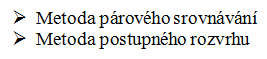 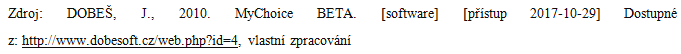 Stanovená váha
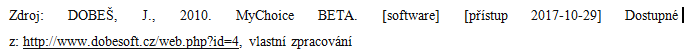 Graf  kompromisních variant
Zdroj: vlastní zpracování 

Výsledky jednotlivých IDS jsou poměrně vyrovnané (s výjimkou IDS Ústeckého kraje), což je dáno prvotním základním výběrem hodnocených variant, kdy bylo rozhodnuto, že bude pracováno s již dlouhodobě fungujícími systémy integrované dopravy. Prakticky u všech hodnocených systémů je provedena téměř 100 % integrace veřejné dopravy.
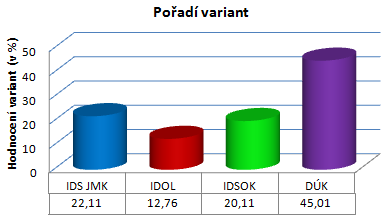 Závěrečné shrnutí
Veřejná doprava je důležitou složkou fungování státu   ve   veřejném   prostoru. Zpracovaná metodika   navrhuje   přistupovat   k  řešení dopravních problémů metodami vícekriteriálního hodnocení,  které  umožňují  snadnější orientaci ve sledované oblasti. Práce zhodnotila IDS Jihomoravského, Libereckého, Olomouckého, Ústeckého  kraje.   
Dílčím výstupem diplomové práce  je podrobné zpřehlednění   segmentu   dopravy   týkající  se dopravních vazeb uvnitř integrovaných systémů z úhlu pohledu uživatele veřejné dopravy.
Odpovědi na otázky vedoucího práce a oponenta
Lze metodiku využít i pro hodnocení zahraničních systémů? 
   Každá země  má svá  specifika, kulturní zvyklosti ,vlastní legislativu a jinou ekonomickou situaci. Z  tohto důvodu je uvedená   metodika   uplatnitelná   pouze   rámcově v městských aglomeracích, které odpovídají českým podmínkám. Standardy, doporučené  intervaly, docházková  vzdálenost  a další  aspekty  se mohou v  jednotlivých zemích výrazně lišit.    

Jak byla získána potřebná data o spojích mezi okresními městy? 
Ručním zpracováním v internetovém vyhledávači jízdních řádů IDOS. 
 
Byly uvažovány všechny kombinace okresních měst v rámci kraje nebo jen vybrané kombinace? 
Byly uvažovány všechny  vzájemné kombinace okresních       měst v rámci  každého kraje.
Odpovědi na otázky vedoucího práce a oponenta
Byla uvažována všechna nebo jen přestupní spojení? 
   Byla  uvažována všechna přímá spojení a všechna spojení s jedním přestupem. Spojení s přestupem byly  ohodnoceny  nižšími  hodnotami vah (viz. tabulka č. 7, str. 67). Spojení s více než jedním přestupem uvažována nebyla.  

Jak lze v praxi využít zpracované výsledky provedené analýzy integrovaných dopravních systémů ? 
   Získaná data mohou sloužit k reflexi jednotlivým koordinátorům IDS. Např. ukazatel  „bez přímého spojení“  okresních měst od sebe vzdálených několik málo desítek kilometrů , nemají přímé spojení , což je z pohledu uživatele na hranici akcepotovatelnosti.
Bez přímého spojení
Přímé spojení neexistuje mezi městy:  
Ústí n/L – Louny (58 km),
Litoměřice – Děčín (43 km), 
Louny - Děčín  (83km), 
Most – Litoměřice  (43 km), 
Chomutov – Litoměřice  (66 km), 
Teplice – Litoměřice (40 km), 
Litoměřice – Chomutov (66 km),
Jablonec nad Nisou – Česká Lipa (74 km), 
Česká Lípa – Semily (80 km), 
Hodonín – Vyškov (73 km) a další.
Odpovědi na otázky vedoucíhopráce a oponenta
Na straně 36 v kap. 6.3 jsou uvedeny požadavky na informace od dopravců. Odkud tyto požadavky plynou a jakými informacemi je lze naplnit? Např. Co obsahuje uvedený plán návazností linek?

   Požadovné informace vychází  převážně ze standardů kvality  s ohledem na Metodický pokyn č. 5 Ministersva dopravy (2014). Jejich účelem je zvýšení informovanosti objednatele.   Frekvenční   průzkumy  obsahují   počet přepravovaných  osob  za  sledované  období. Přehled zpožděných vozů obsahuje  označení linky, procentuální  přesnost, počet rozhodných spojů a počet spojů jedoucích včas. Přehled dodržení přípojných vazeb obsahuje  přestupní vazbu ze spoje na spoj, procentuální spolehlivost, počet rozhodných přípojů a skutečný počet zajištěných přestupů. Plán návaznosti linek se setavuje v případě změny linky a obsahuje  aktualizovanou                       informaci o přestupních vazbách.
Odpovědi na otázky vedoucíhopráce a oponenta
Mezi rozhodokritéria v metodě TOPIS jsou přímá i přestupní spojení. Má na výsledek hodnocení vliv počet přestupních spojení i v případě, že cestující téměř výhradně využívají spojení bez přestupu?

   Počet  přestupních spojení má vliv na hodnocení IDS. Metodou  postupného  rozvrhu  vah  jsou  bodovým ohodnocením  výrazně  upřednostněna  přímá  spojení před  spojeními  s přestupem. Cestující  zpravidla  tato přestupní spojení využívají sporadicky v časech , kdy jezdí malé množství spojů např. o víkendech a svátcích. 

    Do hodnocení  byla  přestupní spojení zahrnuta z důvodu srovnatelnosti jednotlivých IDS, neboť řada okresních měst v kraji nemá žádné vzájemné přímé spojení a došlo by tím k znevýhodnění   IDS,  které  nabízí   přímé  a  zároveň přestupní spoje oproti IDS, které nabízí pouze přestupní spoje.
Seznam zdrojů
ČESKÉ DRÁHY, 2017. INTEGROVANÉ VLAKY [online]. Praha: České dráhy. [cit. 2017-11-24] Dostupné z:   https://www.cd.cz/typy-jizdenek/regionalni-jizdenky-ids/-26623/, 
DOBEŠ, J., 2010. MyChoice BETA. [software] [přístup 2017-10-29] Dostupné z: http://www.dobesoft.cz/web.php?id=4, vlastní zpracování výstupu
MINISTERSTVO SPRAVEDLNOSTI, 2017. Veřejný rejstřík [online]. Praha: Ministerstvo spravedlnosti. [cit. 2017-11-22]. Dostupné z: http://portal.justice.cz/Justice2/MS/ms.aspx?j=1&o=1&k=170&d=300616, vlastní zpracování
KIDSOK, 2017. Podklady ke stažení. [online]. Olomouc: KIDSOK. [cit. 2017-11-30]. Dostupné z: http://www.idsok.cz/co-je-idsok/
KORDIS, 2017. Integrovaný dopravní systém Jihomoravského kraje [online]. Brno: KORDIS. [cit. 2017-11-30]. Dostupné z:  http://www.kordis.cz/strucne.aspx 
KORID, 2017. Co je to IDOL [online]. Liberec: KORID. [cit. 2017-11-30]. Dostupné z: html http://www.iidol.cz/
KRAJSKÝ ÚŘAD ÚSTECKÉHO KRAJE, 2017. Ústecký kraj [online]. Ústí nad Labem: KRAJSKÝ ÚŘAD ÚSTECKÉHO KRAJE [cit. 2017-11-19]. Dostupné z: http://www.kr-ustecky.cz/doprava-usteckeho-kraje.asp
Děkuji za pozornost